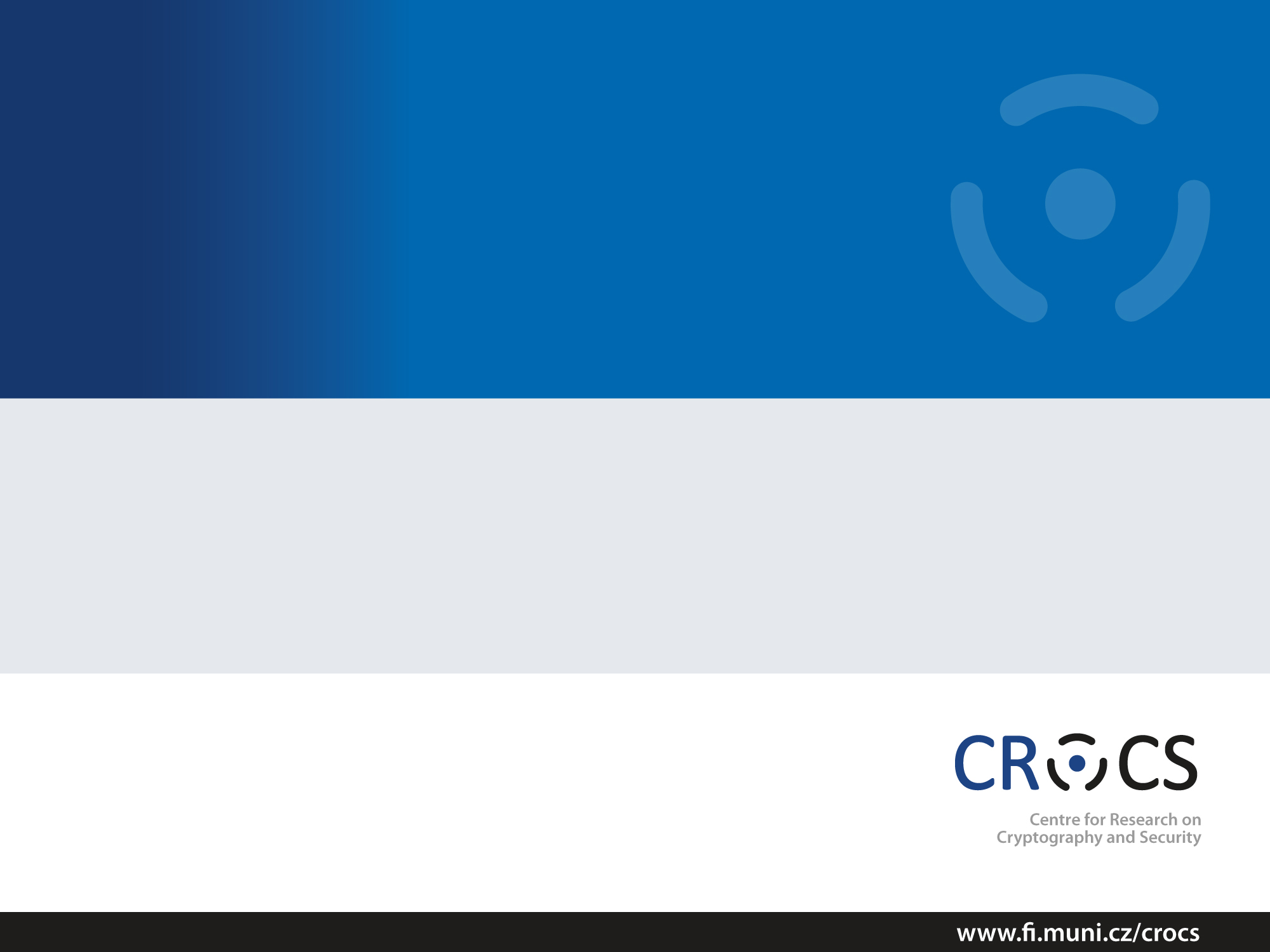 PV204 Security technologies
Team projects
Petr Švenda
Faculty of Informatics, Masaryk University, Brno, CZ
| PV204 - Security technologies
Project idea
Improve existing cryptographic libraries

Select existing open-source cryptographic library
Generate large number of RSA and ECC keys
Analyze cryptographic operations for side-channel leakage
Implement support for hardware tokens 
(Try to push changes to upstream repository)
| PV204 - Security technologies
Teams
3 people per team
Formed today (within group), available in IS 
Teams must use GitHub for cooperation
Distribute work load evenly between all members
Contribution from all team members must be visible in git (git commits from each member)
Your evaluation will be partially based on your participation
Teams may use existing code, but must make clear attribution to the original author(s)
| PV204 - Security technologies
Basic hints on successful team work
Form team from people with similar expectations
intended effort, final mark, interactions…
Plan your work (GitHub milestones + issues)
Don’t overcommit and fulfil your promises
Agree on 4 personal session to work on project (at least 1 hour each) and block time in your calendar 
Mail me the dates
Every seminar 10 minutes reserved for team sync
Update your GitHub project milestones…
| PV204 - Security technologies
Projects – timeline (details on next slides)
Select target library, fork/create repository (4.3.2019)
No duplicate libraries allowed, predefined list, FIFO, mail me!
Collect 1 million RSA and 1 million ECC keys: 5 points (14.3.2019)
Store resulting keys (public and private, primes…) + measured timing + graphs
Plot graphs: histogram of MSB and LSB, histogram timing 
Keygen code, keys, report (max. 2 pages A4) + presentation (your seminar)
Analyze crypto operations for side-channel leakage: 7 points (4.4.2019)
Time side-channel (random inputs, mostly zeroes, mostly binary ones…)
Bonuses: cache-based side-channel; pull requests with fix
Report (max. 4 pages A4) + presentation (your seminar group)
Implement support for hardware tokens: 8 points (19.4.2019)
Key generation in hardware token (PKCS#11, JavaCard…)
Sign & encrypt operation using key stored inside token
At least 10 points (total) from the project required
| PV204 - Security technologies
Project: Key collection
| PV204 - Security technologies
Collect 1 million RSA and ECC keys
Investigate library code, locate key generation methods 
Write small program collecting generated keypairs
106 RSA-512b keys
104 RSA-1024b, 104 RSA-2048b 
106 ECDSA (NIST P-256) keys
Store resulting keys (format on next slides)
Plot graphs using generated keys
histogram of MSBs and LSB, timing histogram
| PV204 - Security technologies
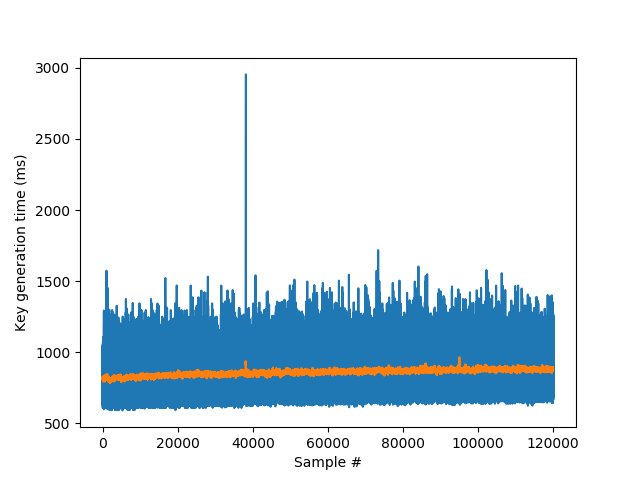 Keygen time for 
generated keys
Histogram of 
keygen times
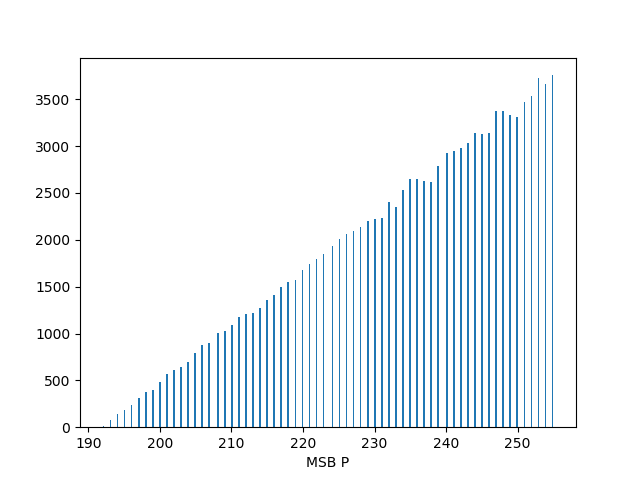 Heatmap of private keys MSB 
to keygen time
Histogram of 
MSB of prime P
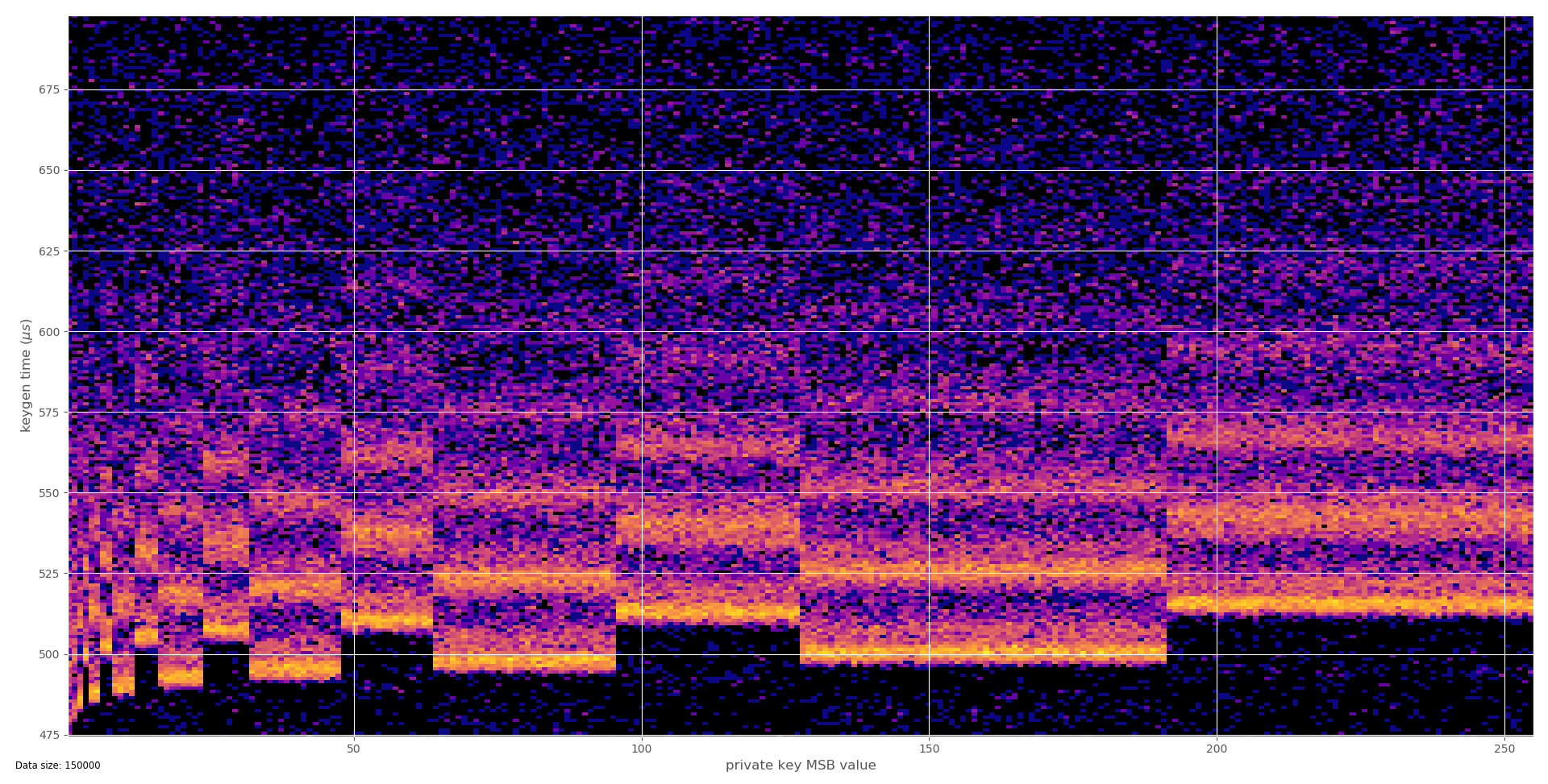 | PV204 - Security technologies
RSA key format
CSV Format, hexadecimal coding
id;n;e;p;q;d;t1;
id – simple counter: 1, 2 …. 
n – modulus
e – public exponent
p – first prime
q – second prime
d – private exponent
t1 – time to generate key (ns)
| PV204 - Security technologies
ECC key format
CSV Format, hexadecimal coding
id;e;d;t1;
id – simple counter: 1, 2 …. 
e – public key
d – private key
t1 – time to generate key (ns)
| PV204 - Security technologies
Libraries available for selection
| PV204 - Security technologies
BearSSL
https://bearssl.org/
Michal Čech, Šimon Doucha a Martin Bulák
BoringSSL
http://www.boringssl.com/
Mária Micháliková, Darek Cidlinský, + one other
Amazon s2n
https://github.com/awslabs/s2n
Jan Kvapil, Vladmír Sedláček, Ondřej Krčma
Apple coretls
https://opensource.apple.com/tarballs/coreTLS/
??
Apple corecrypto
https://developer.apple.com/security/
Tomáš Šlancar, Xichu Zhang + one other
| PV204 - Security technologies
mbedTLS
Pedro Gomes
GO language crypto
https://golang.org/
??
Mozilla NSS
https://hg.mozilla.org/projects/nss
??
GNU TLS
https://gnutls.org/
Martin Frian, Pedro Gomes, Peter Sekan
WolfSSL
https://www.wolfssl.com/
Daniel Filakovsky, Antonin Dufka, Jakub Bartolomej
LibreSSL
https://www.libressl.org/
Natália Gregušková (422562), Daniela Belajová (445323), Nikola Šedivcová (433396) 
Nettle
 http://www.lysator.liu.se/~nisse/nettle/
Richard Kalinec, Ondřej Zoder a Filip Gontko
| PV204 - Security technologies